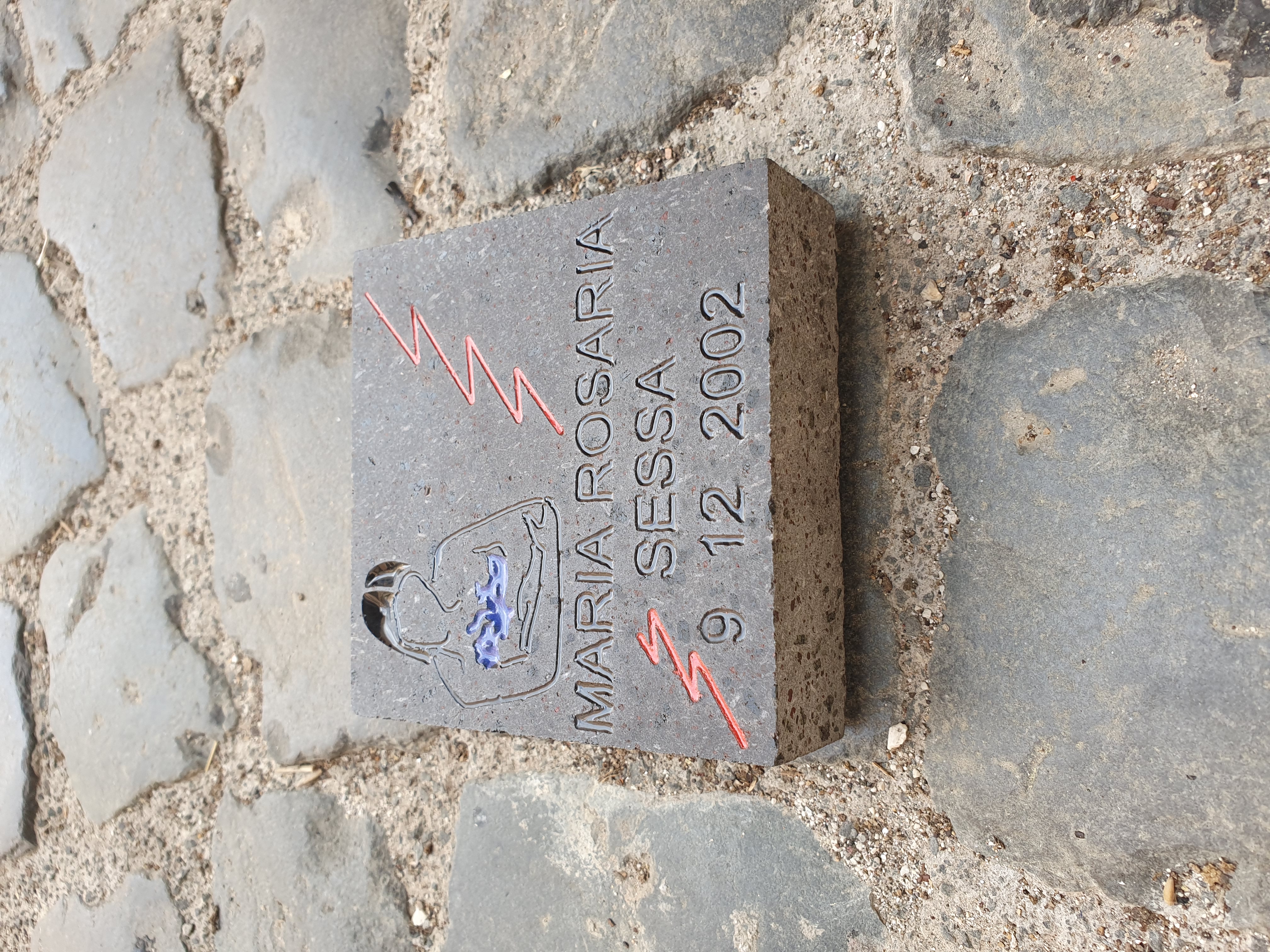 LA PIETRA SPEZZATA
LA DONNA  ,  L'  UOMO , LA STORIA  
Convegno  Montecitorio  20  maggio  2019
Sala della regina
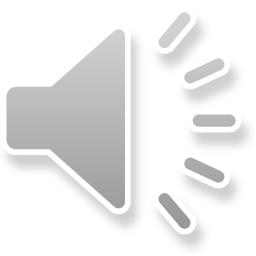 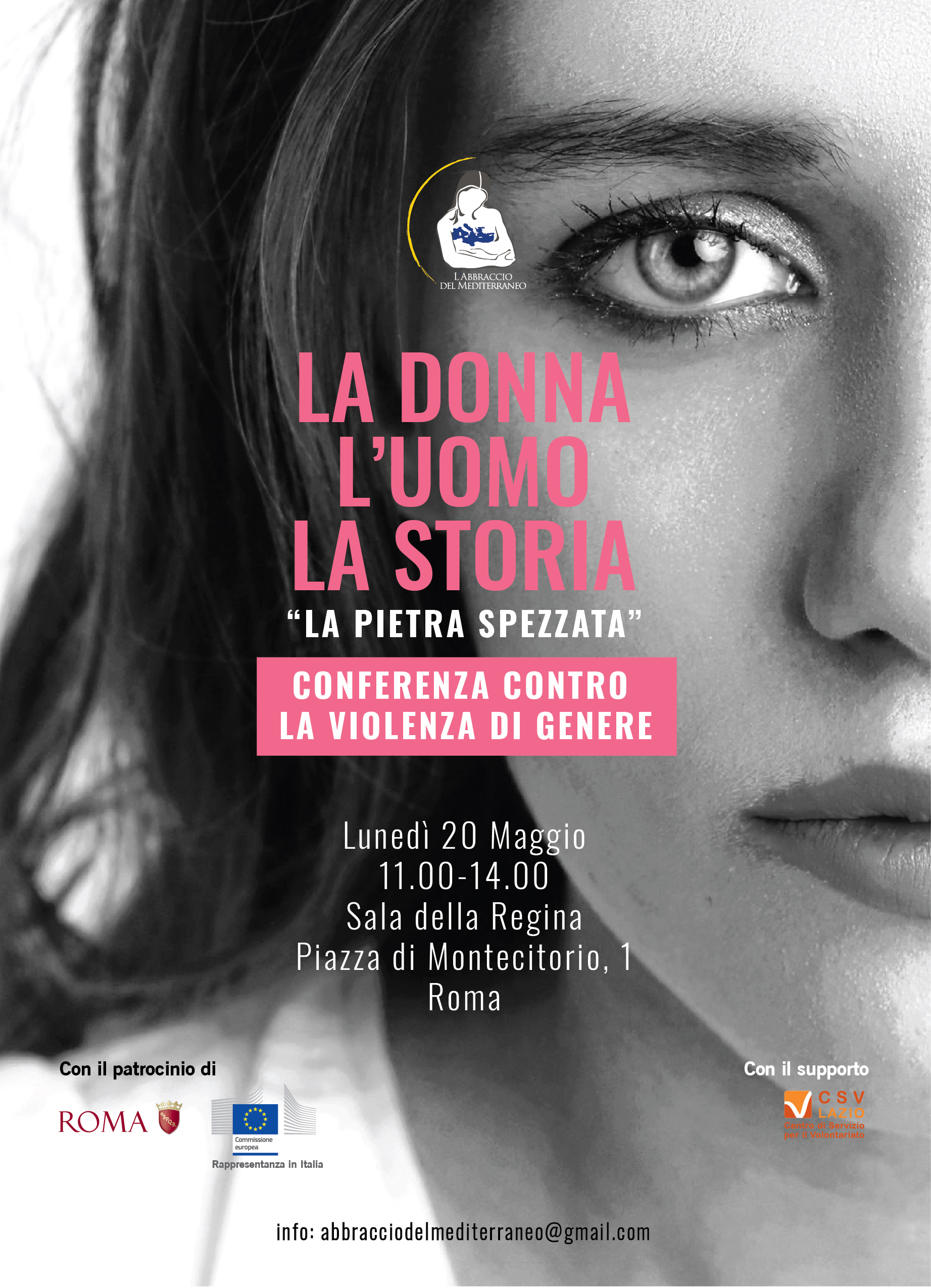 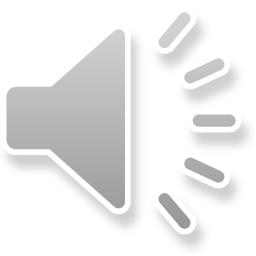 La Pietra Spezzata vuole essere un ricordo in nome delle donne uccise in Italia e nel Mondo. Simbolo di rilievo una  saetta rossa che trasmette la sensazione della vita spezzata. La pietra sarà incorporata a lato dell’ingresso della sua abitazione.
Cos'è la Pietra Spezzata ?
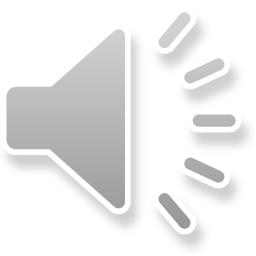 Che cos'è il Femminicidio? 
Donne uccise da uomini, perché sono donne. Questo è il femminicidio.
141 nel 2015
           145 nel 2016
           114 nel 2017
           106 nel 2018
     Significa che in Italia ogni due giorni
  (circa) viene uccisa una donna.
Se ne contano migliaia nel mondo. Numeri da GENOCIDIO
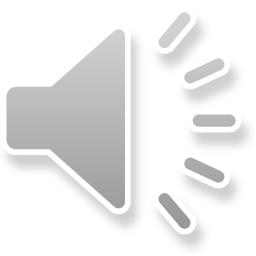 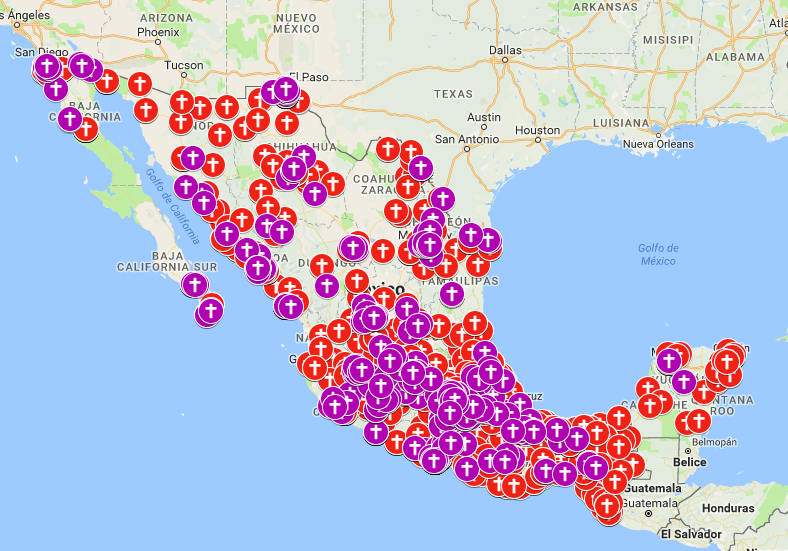 dare un nome a ognuna di loro in modo che nessuno le dimentichi
(Maria salguero-ingegnere geofisico)
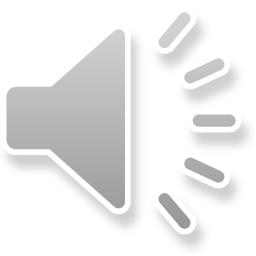 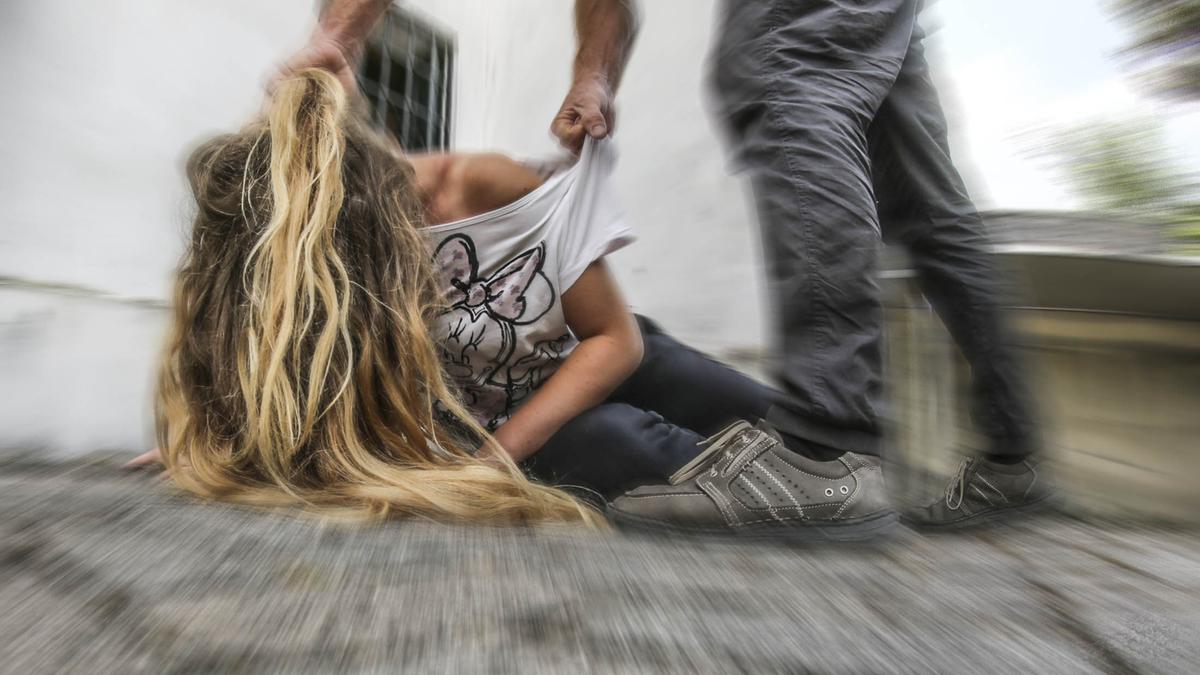 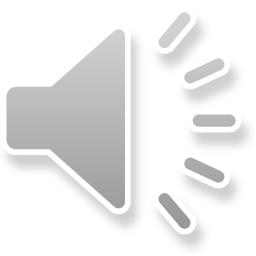 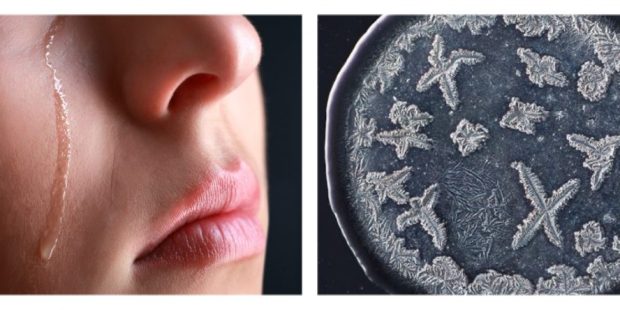 Anche le lacrime hanno una storia
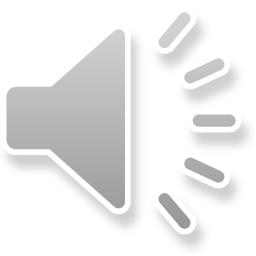 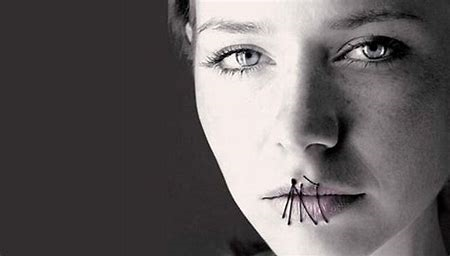 Dobbiamo fare come lei?
Dobbiamo chiuderci la bocca tutti quanti?
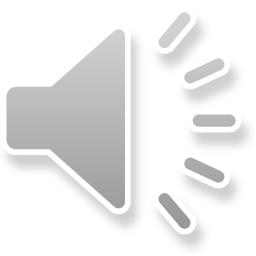 DONNE SU 5 NON SONO A CONOSCENZA DELLE LEGGI O INIZIATIVE CHE TUTELANO LE DONNE IN CASO DI VIOLENZA DOMESTICA E LA META' IGNORA L'ESISTENZA DI LEGGI E INIZIATIVE DI PREVENZIONE
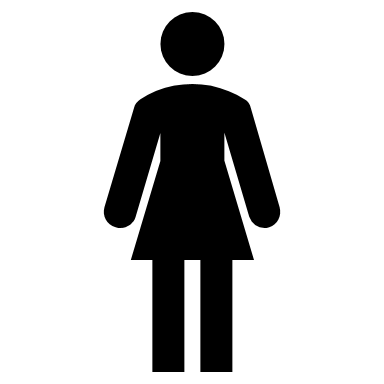 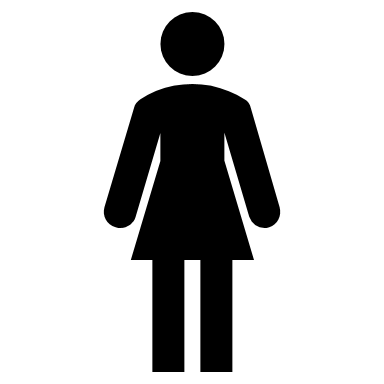 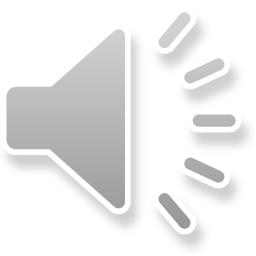 DOBBIAMO PREDISPORRE UNA ​
STRATEGIA DI
COMUNICAZIONE
E FAVORIRE IL DIALOGO​
cONTATTACI
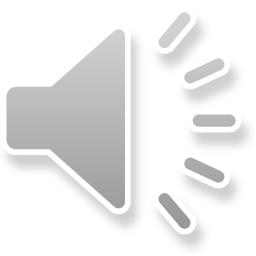 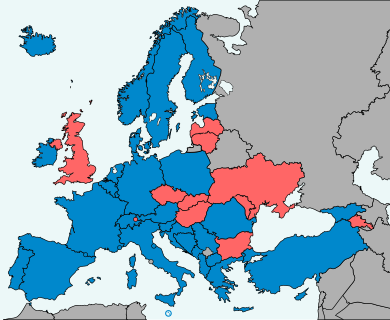 32 Paesi hanno firmato,
L'Italia ratifica nel 2013 
Gli altri perché non lo fanno?
La Convenzione del Consiglio d'Europa sulla prevenzione e la lotta alla violenza contro le donne e la violenza domestica (Convenzione di Istanbul) è una convenzione del Consiglio d'Europa contro la violenza sulle donne e la violenza domestica, approvata dal Comitato dei Ministri del Consiglio d'Europa il 7 aprile 2011 ed aperta alla firma l'11 maggio 2011 a Istanbul Turchia. Il trattato si propone di prevenire la violenza, favorire la protezione delle vittime ed impedire l'impunità dei colpevoli.
46 Paesi fanno parte della Convenzione